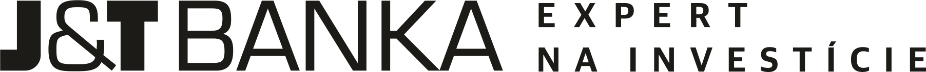 INDIVIDUÁLNE INVESTOVANIE:ĎALŠÍ PILIER DÔCHODKOVÉHO ZABEZPEČENIA
STANISLAV PÁNIS

MÁJ 2024
PREČO SA VLASTNE ZAMÝŠLAŤ NAD INDIVIDUÁLNYM INVESTOVANÍM NA DÔCHODOK?
Dnešný dôchodkový systém nemusí stačiť na zabezpečenie dôstojnej penzie
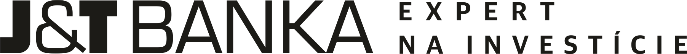 KLESAJÚCA PÔRODNOSŤ NIE JE LEN SLOVENSKÝ PROBLÉM
Pod mierou udržania veľkosti populácie (2,1 detí na ženu)
Prognózy hovoria, že fertilita sa v nasledujúcich dekádach podstatne nezlepší
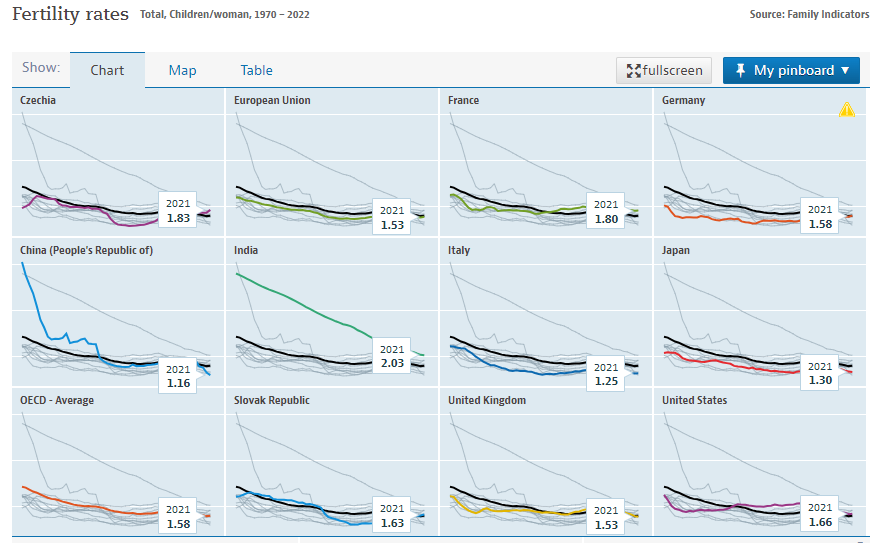 Zdroj: OECD
VÄČŠIA MIGRÁCIA V EÚ SA NEOČAKÁVA
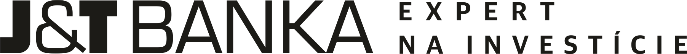 Na rozdiel od Spojených štátov
Zdroj: Správa EK o starnutí populácie
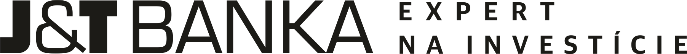 RAST POPULÁCIE SA SPOMALÍ/ ZASTAVÍ
V EÚ nás bude menej
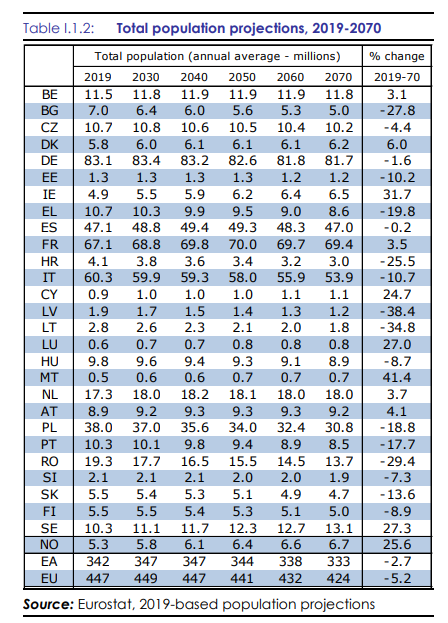 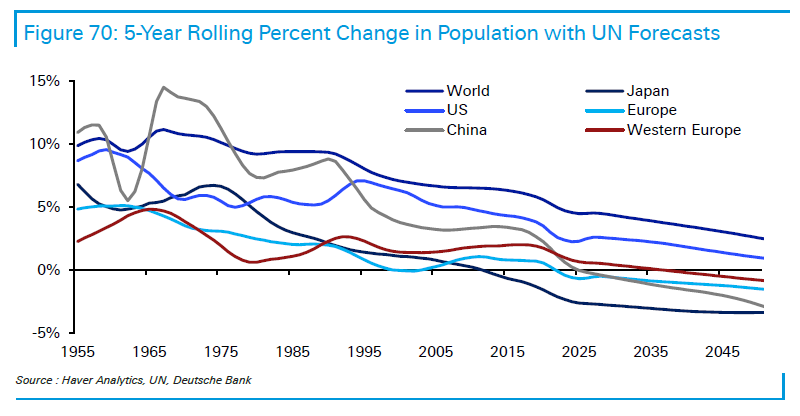 POČET ĽUDÍ V AKTÍVNOM VEKU BUDE KLESAŤ
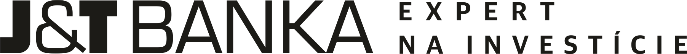 Týka sa to väčšiny ekonomicky dôležitých regiónov sveta
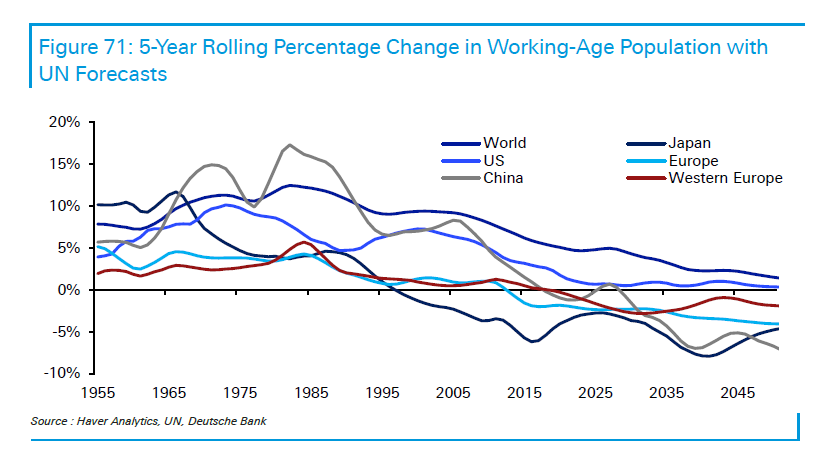 RASTÚCA STREDNÁ DĹŽKA DOŽITIA
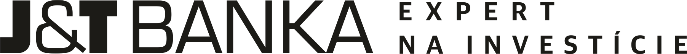 Aj pre pokrok v zdravotníctve a lepšie životné podmienky
Zdroj: Európska komisia
STÁRNÚCA POPULÁCIA
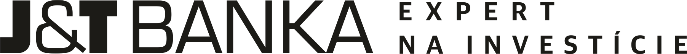 Záťaž pre sociálny systém
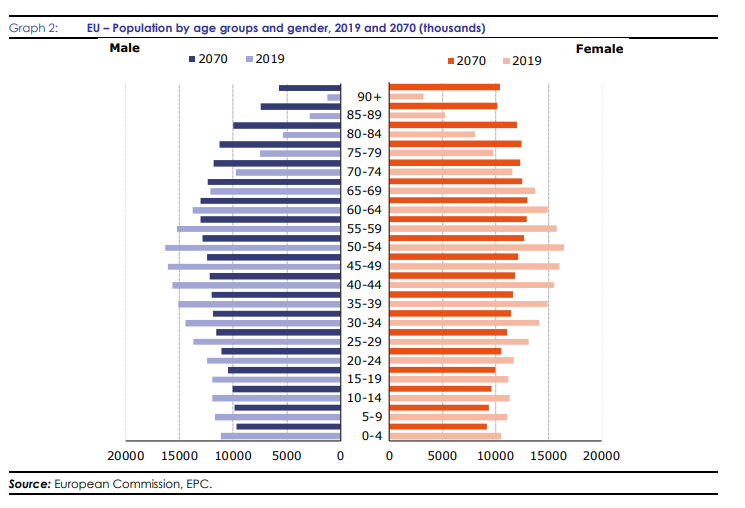 RASTÚCI DEPENDENCY RATIO
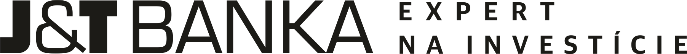 Rastúci počet dôchodcov na počet ľudí v aktívnom veku (20-65 rokov)
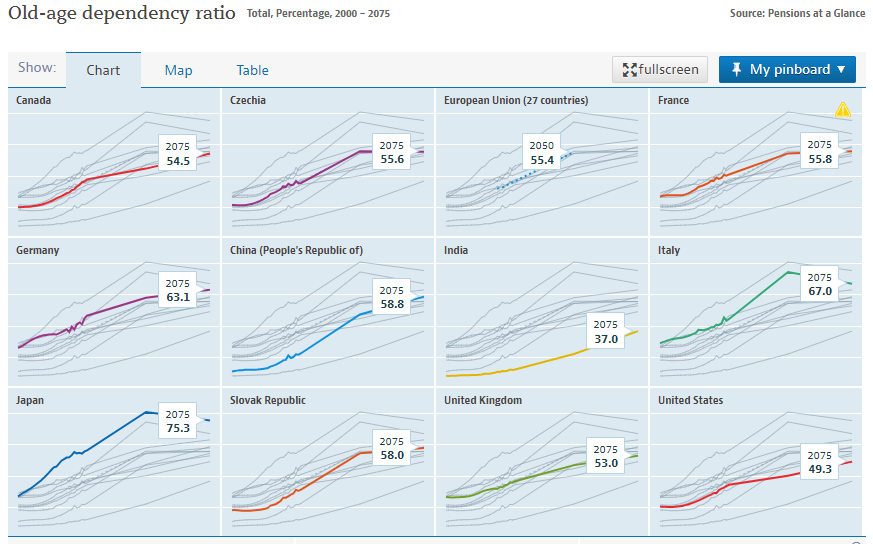 Zdroj: OECD
PRACUJÚCA MENŠINA
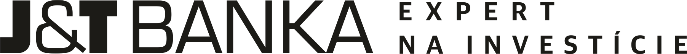 ... ktorá sa ešte ďalej zmenší
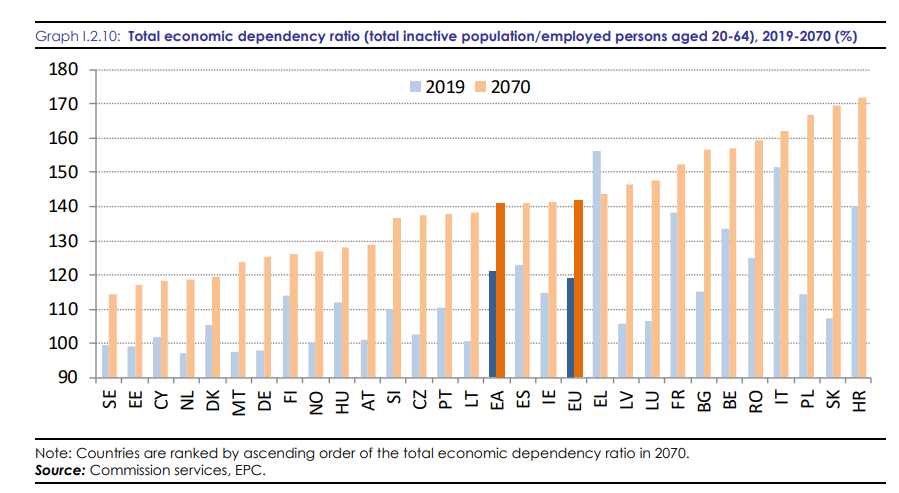 NA DÔCHODKU STRÁVIME VIAC ČASU
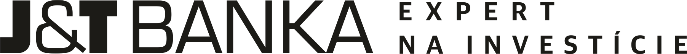 Potreba dostatku zdrojov
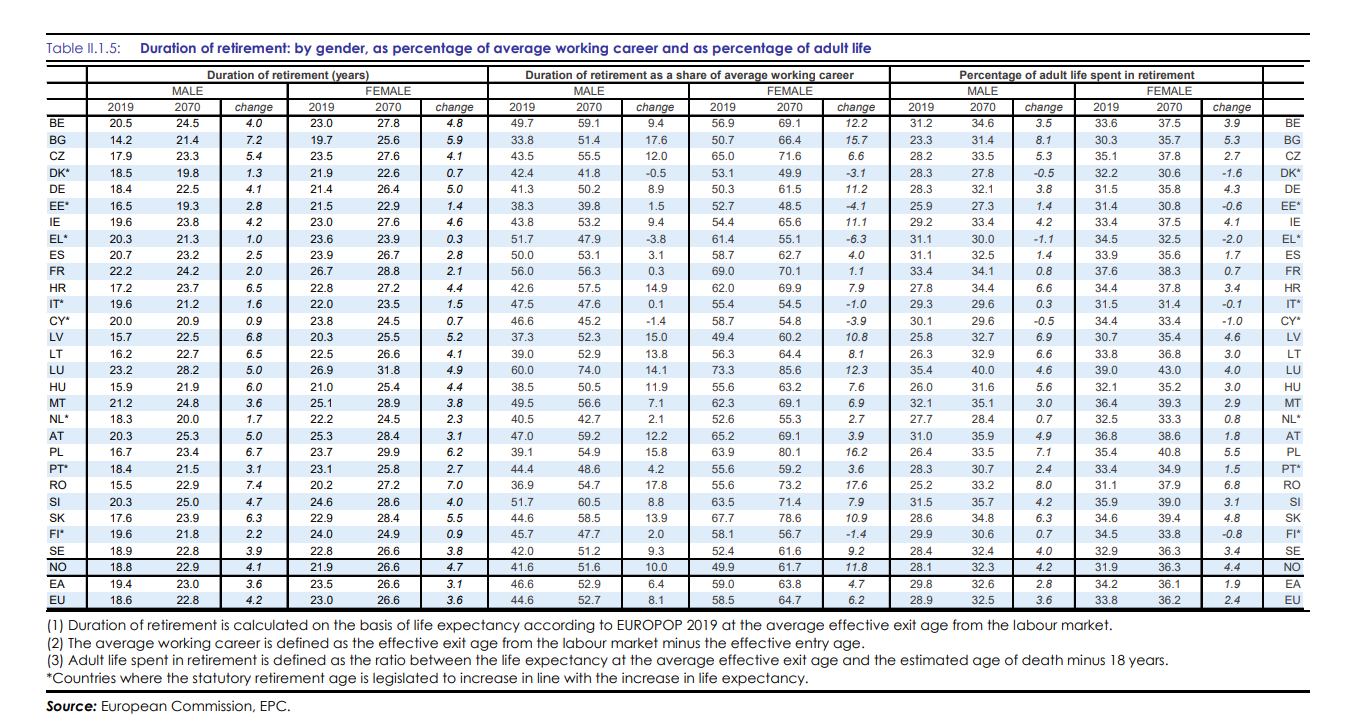 RASTÚCE ROZPOČTOVÉ VÝDAJE SPOJENÉ SO STARNÚCOU POPULÁCIOU
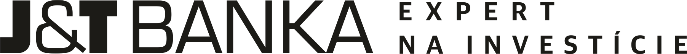 Odkiaľ na to vziať?
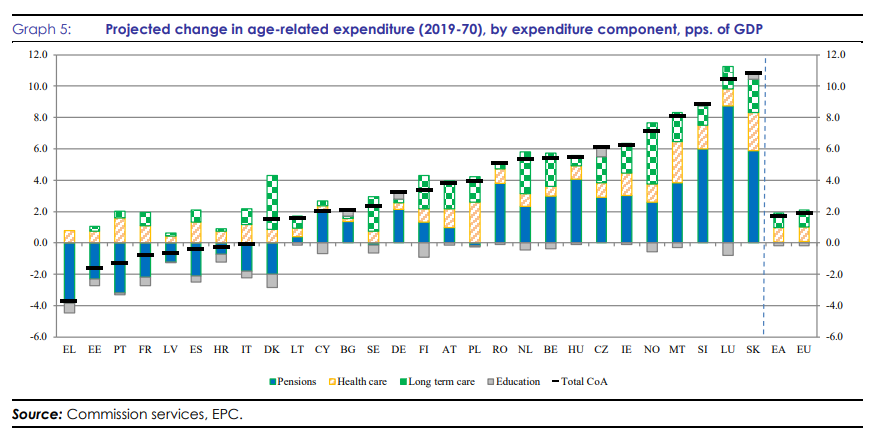 ŠTVRTINA HDP V EÚ  UŽ DNES SÚ VÝDAJE SPOJENÉ SO STARNUTÍM
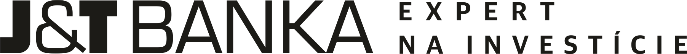 A budú ešte vyššie
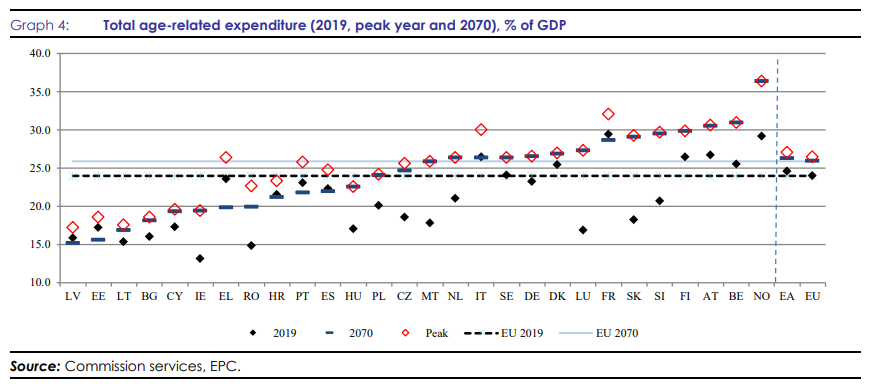 RAST PRODUKTIVITY BUDE NEDOSTATOČNÝ
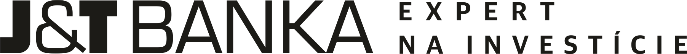 A to aj v prípade bystrých reforiem, aby vykompenzoval zhoršovanie sa demografie
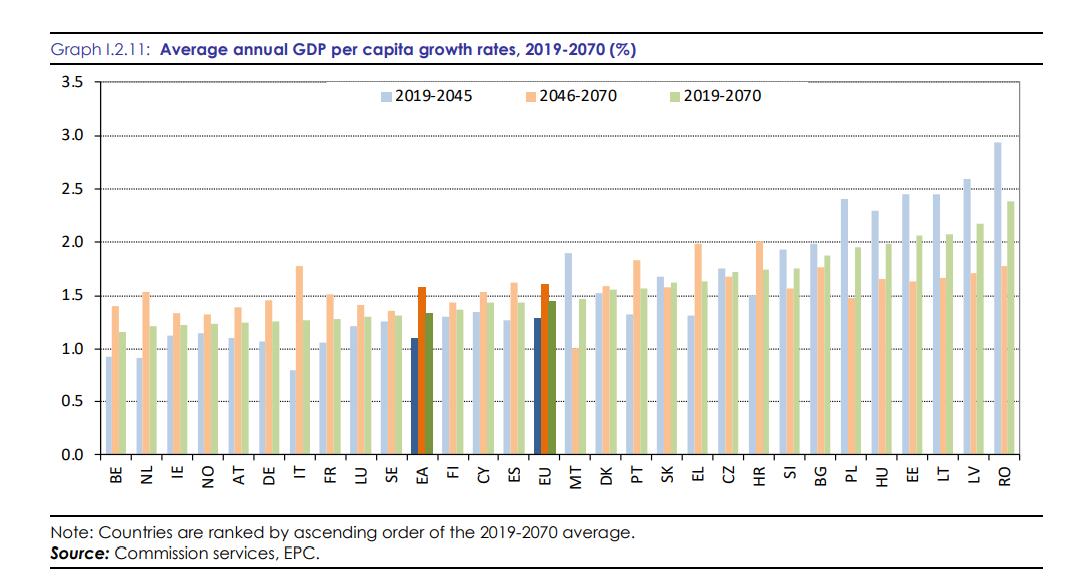 ANI RRZ TO NEVIDÍ OPTIMISTICKY
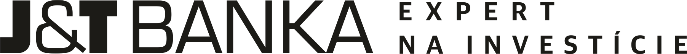 Rastúce výdavky pri stagnujúcich príjmoch
Riešenie sú len vyššie dane/odvody či nižšia miera náhrad
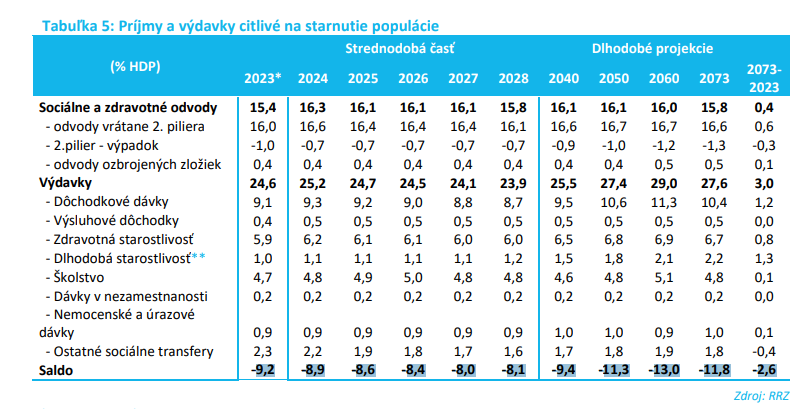 A VEREJNÉ FINANCIE SÚ NEUDRŽATEĽNÉ
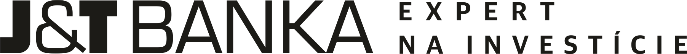 Bude potrebné sekať výdavky a/alebo navyšovať príjmy
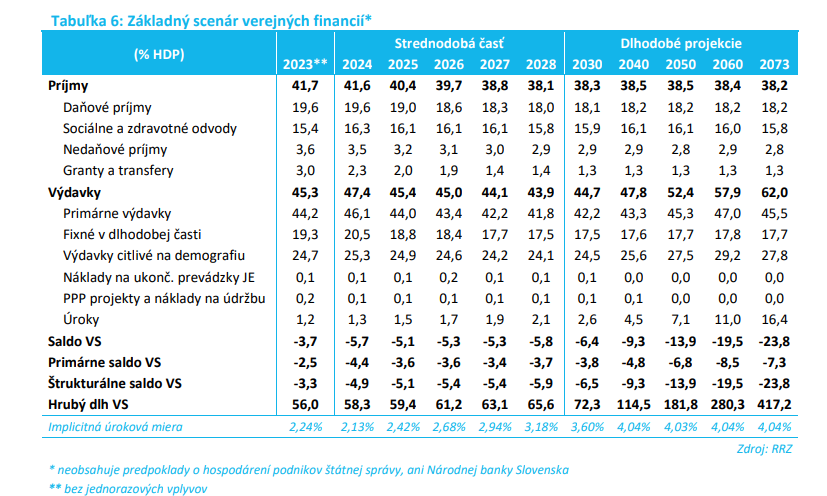 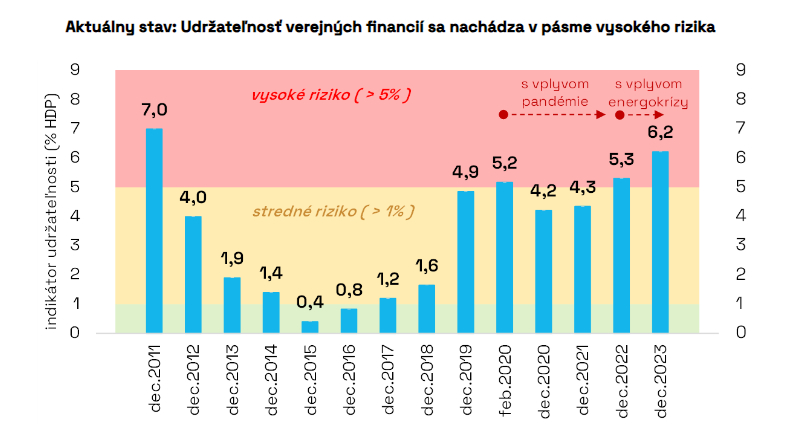 Zdroj: RRZ
NEZABEZPEČENÉ DÔCHODKOVÉ NÁROKY V EÚ/EFTA
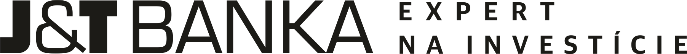 Mali by vyvolávať mimoriadne znepokojenie
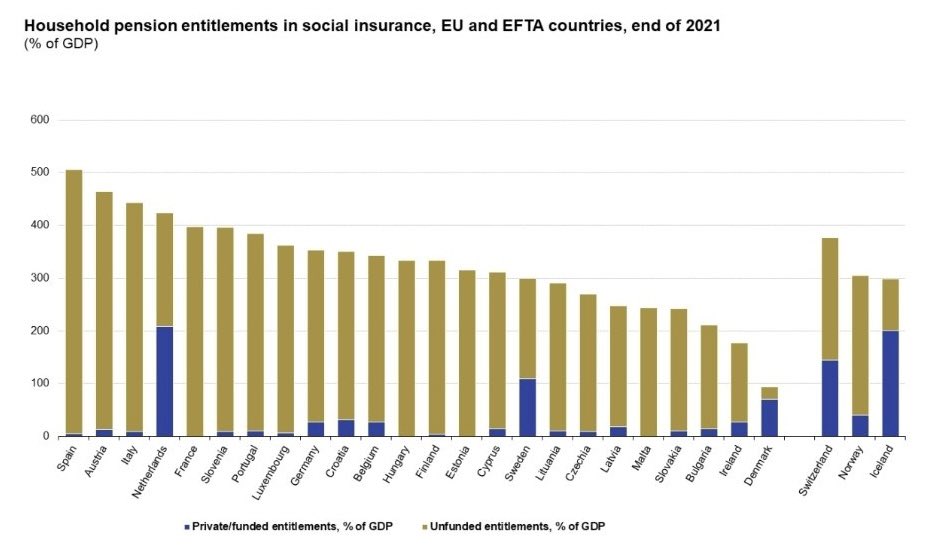 MIERA NÁHRADY BUDE KLESAŤ
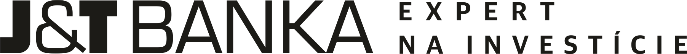 ...a zrejme aj na Slovensku vzhľadom k neudržateľnosti verejných financií
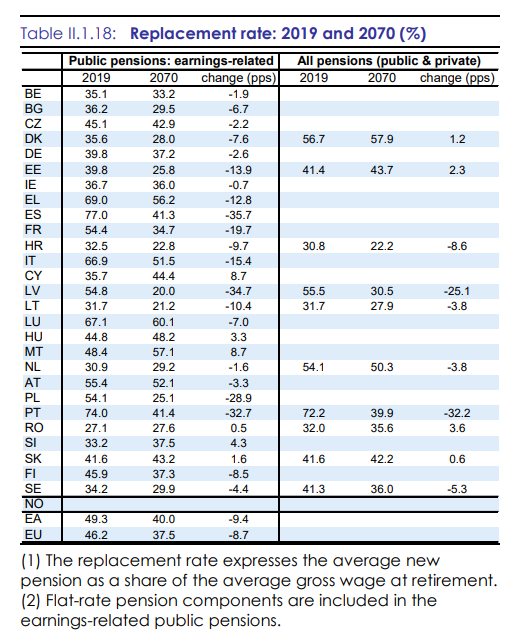 Zdroj: Európska komisia
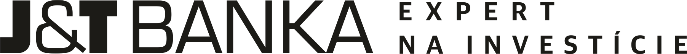 DNEŠNÝ DÔCHODKOVÝ SYSTÉM NA SLOVENSKU
Plus nultý pilier v podobe minimálneho dôchodku
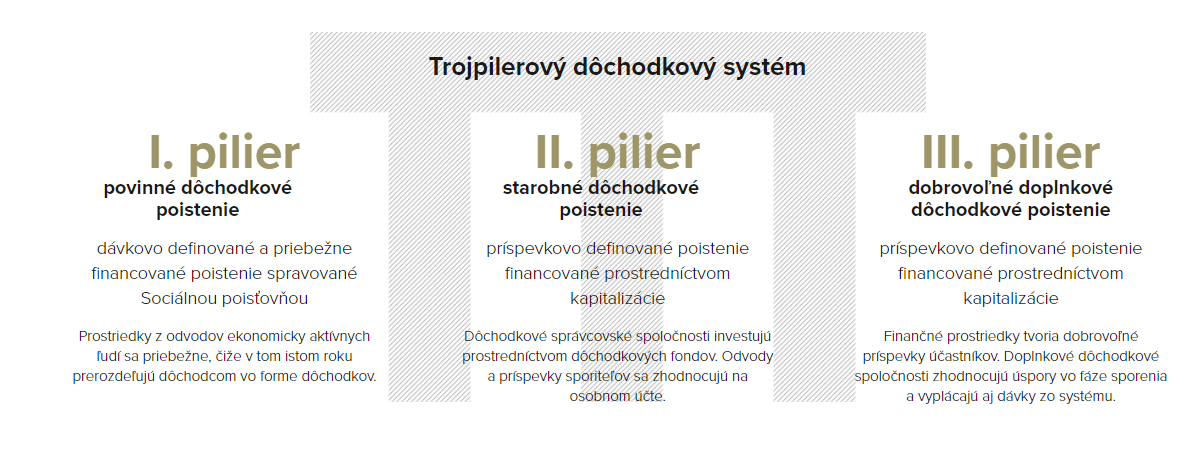 Zdroj: ADSS
TRI PILIERE VŠAK NESTAČIA
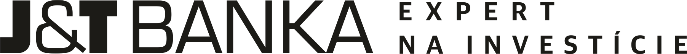 V priemere zabezpečia menšiu ako 60%-tnú mieru náhrady mzdy
Optimálna miera náhrady mzdy na zachovanie životného štandardu je 70%
Miera náhrad z 1. piliera môže klesať
Bude existovať tlak na obmedzenie rozsahu 2. piliera (znižovanie príspevkov a možno ešte horší scenár)
Štát sa o nás jednoducho nepostará (negatívna demografia a  neudržateľné verejné financie)
Vyššia inflácia v nasledujúcich rokoch bude zvyšovať potrebu investovať
Preto je potrebný 4. investičný pilier- dobrovoľné/ individuálne sporenie
Zdroj: Eurostat
PRICHÁDZA ŠTRUKTURÁLNE VYŠSIA INFLÁCIA
RAST POTREBY INVESTOVAŤ NA ZACHOVANIE REÁLNEJ HODNOTY BOHATSTVA
DELIBERALIZÁCIA PRICHÁDZA
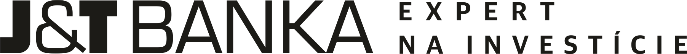 Tlaky na vyššiu infláciu
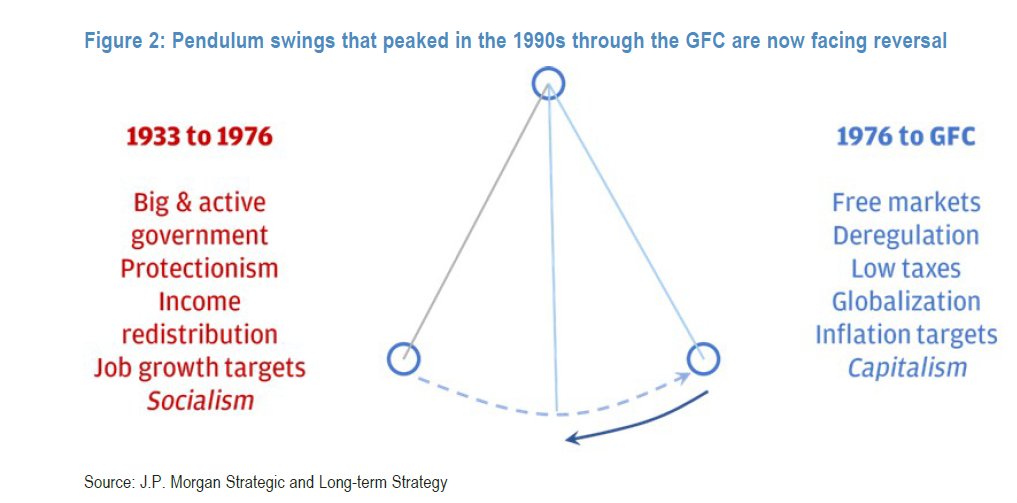 GLOBÁLNY OBCHOD SA ZASEKOL
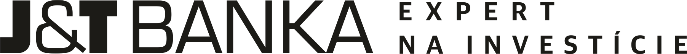 Mutlipolarita sveta, protekcionizmus, reshoring, derisking
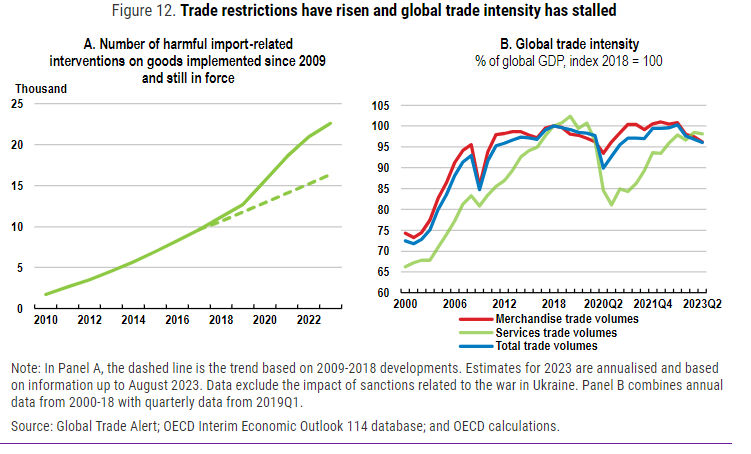 ZNIŽOVANIE EMISIÍ UHLÍKA BUDE NÁKLADNÉ
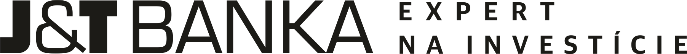 Drahšie ceny energií 
Podinvestovanosť do fosílnych zdrojov
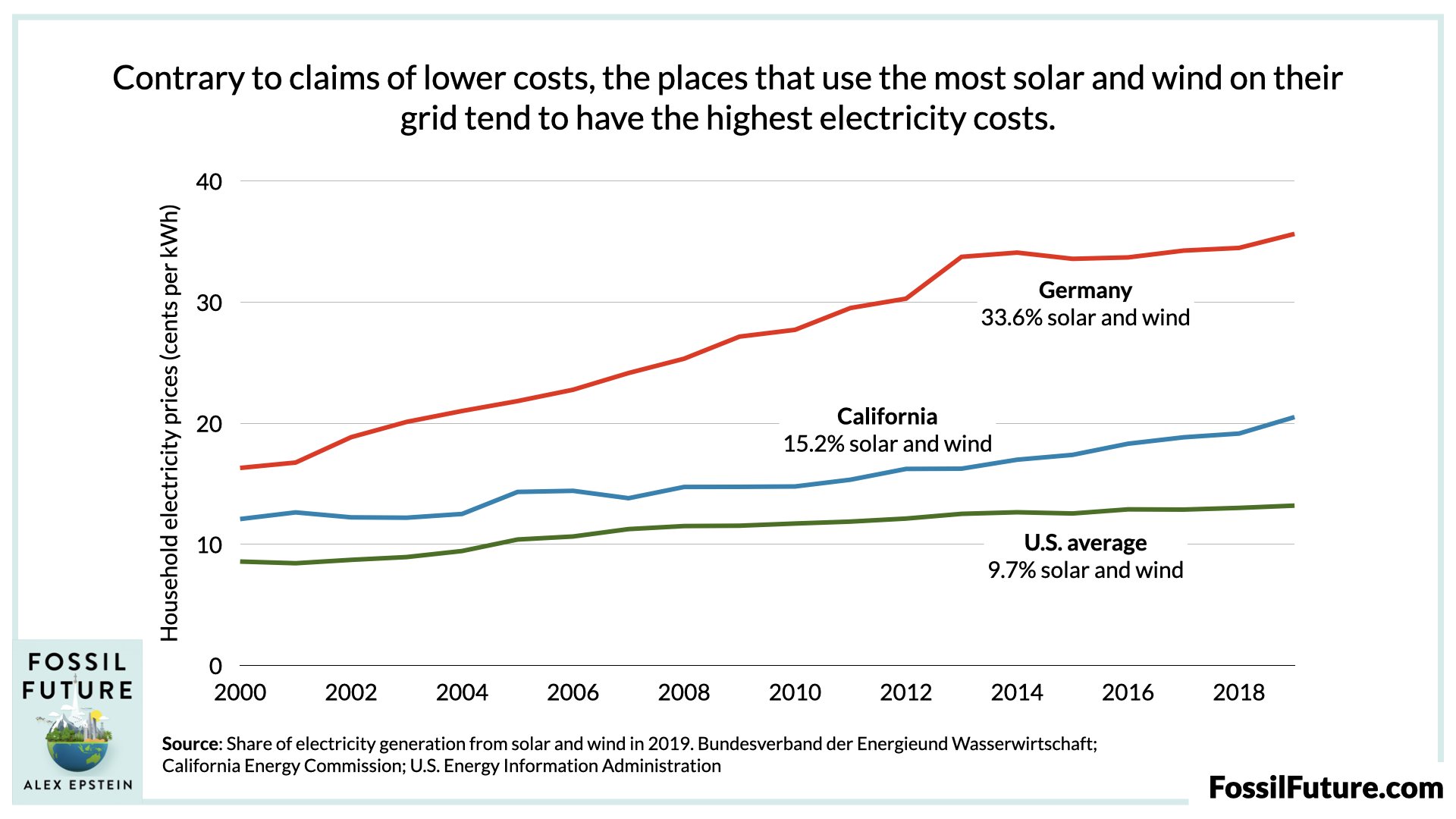 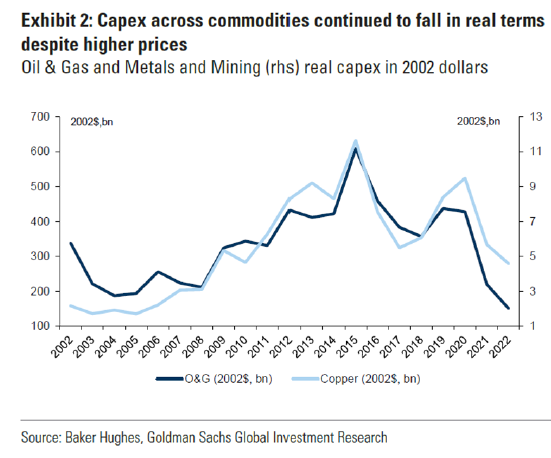 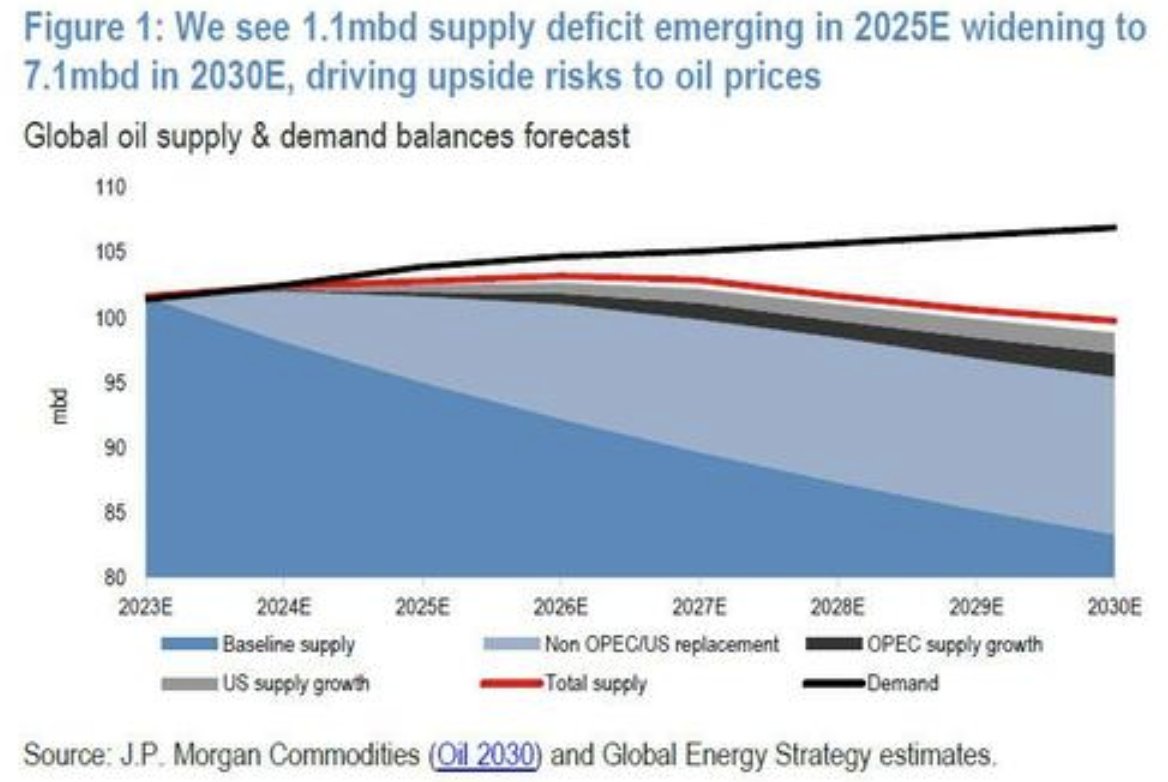 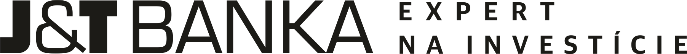 DEMOGRAFICKÁ ZMENA
Stárnutie a pokles počtu ľudí v aktívom/pracovnom živote
Nerovnováha na trhu práce- tlak na vyššie mzdy= vyššie náklady
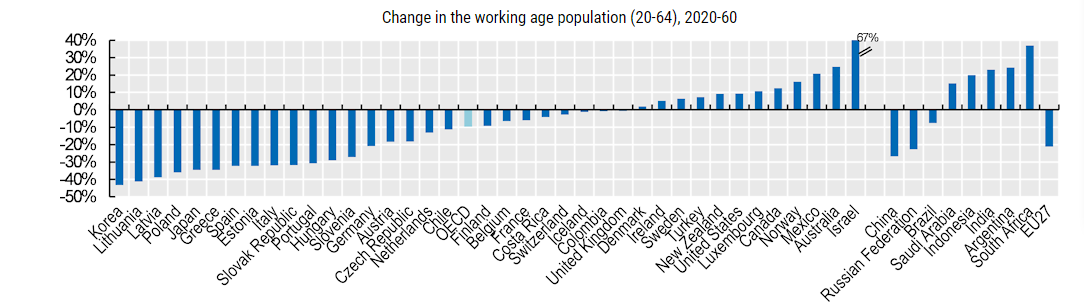 Zdroj: OECD
RASTÚCE DLHOVÉ BREMENO (NIELEN) V USA
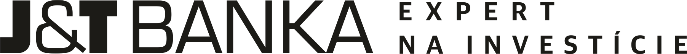 Zvyšujúci sa podiel výdajov v pomere k HDP na obsluhu dlhu 
Rast dlhu a drahšie financovanie (vyššie úrokové sadzby)
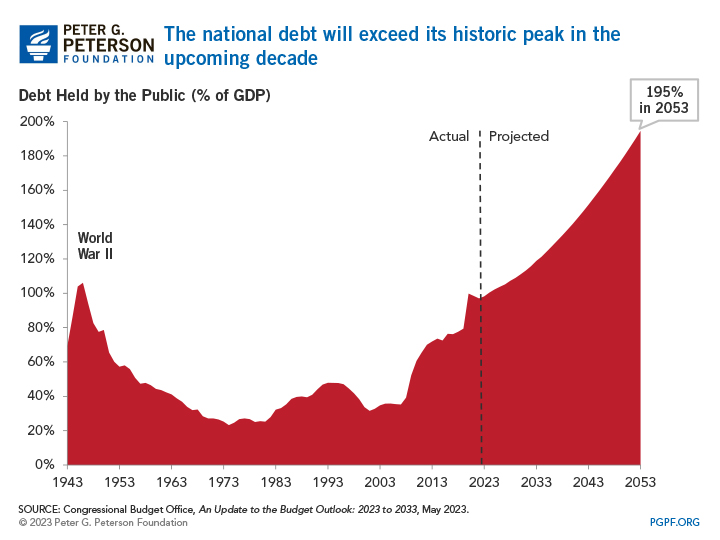 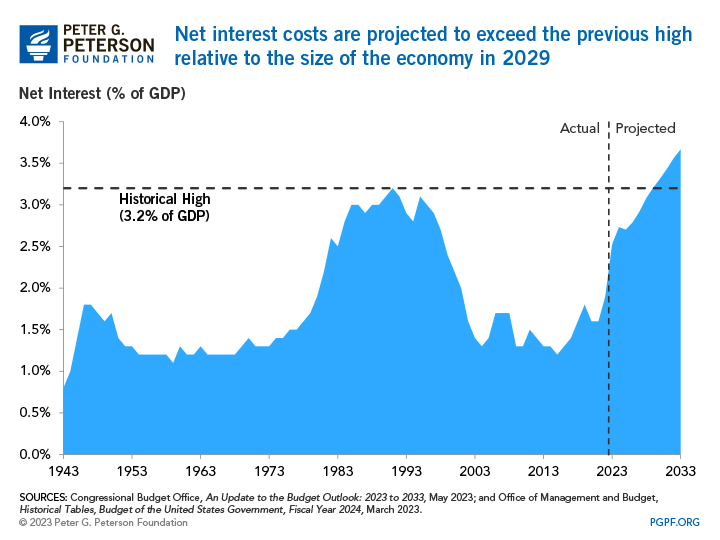 OBRAT V ZNIŽOVANÍ DANÍ
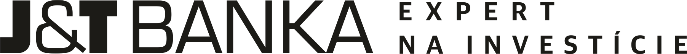 Znižovanie výdajov nie je atraktívne
Neštandardne vysoký podiel firemných ziskov na HDP
Korporátne dane z príjmov
Dane z príjmov fyzických osôb
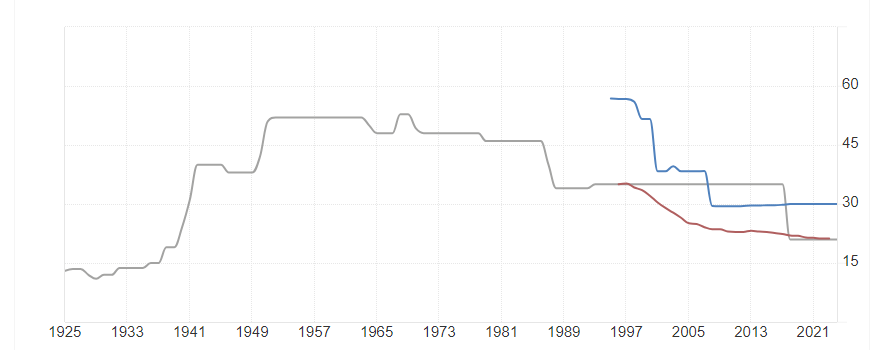 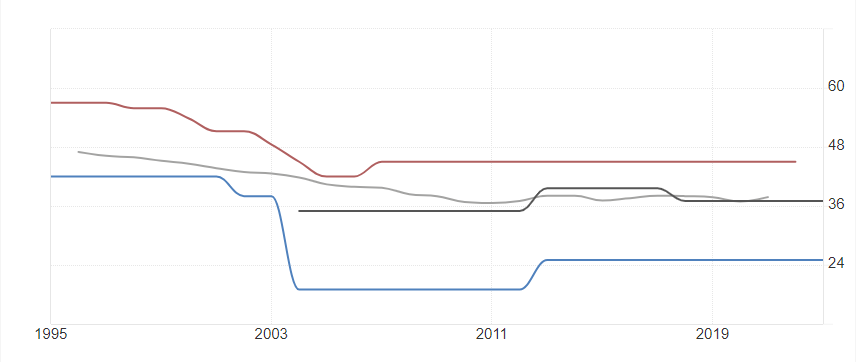 - Nemecko
- Nemecko
- USA
-EÚ
-USA
- EÚ
- Slovensko
Zdroj: Trading Economics
Zdroj: Trading Economics
LOKÁLNE DÔVODY NA INVESTOVANIE
NÍZKE ÚSPORY, RAST DLHOV A NEOPTIMÁLNE ZLOŽENIE FINANČNÉHO MAJETKU
PODPRIEMERNÁ MIERA ÚSPOR
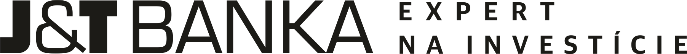 V pomere k disponibilnému príjmu domácností
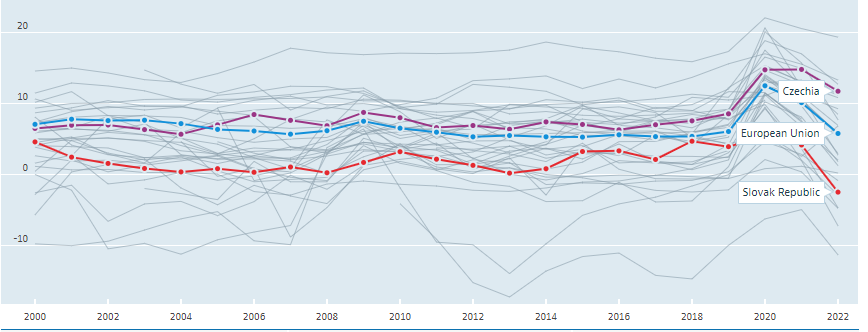 Zdroj: OECD
DYNAMICKÝ RAST ZADLŽOVANIA SA
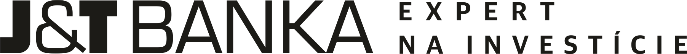 Sme v pomere k disponibilnému príjmu viac zadlžený ako peers: 
Česko, Poľsko, Maďarsko či Slovinsko
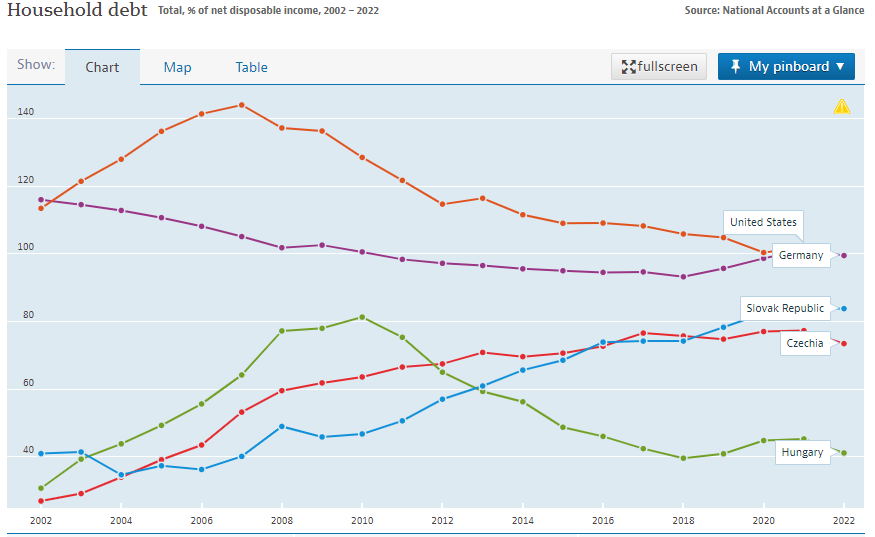 Zdroj: OECD
NEOPTIMÁLNA ŠTRUKTÚRA FINANČNÉHO MAJETKU
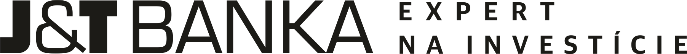 Veľa hotovosti a málo investícií
Potreba zmeny aj vzhľadom k vyšším inflačným tlakom v budúcnosti
Zdroj: J&T BANKA
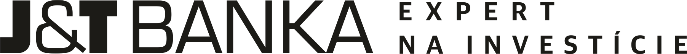 AK INVESTOVAŤ NA DÔCHODOK TAK DYNAMICKY
VĎAKA DLHÉMU ČASOVÉMU HORIZONTU
RIZIKOKOVÉ AKTÍVA DORUČIA Z DLHODOBÉHO HĽADISKA NAJVYŠŠÍ VÝNOS
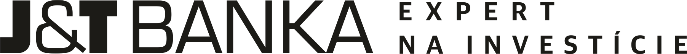 A porazia infláciu
Reálny výnos amerických akcií
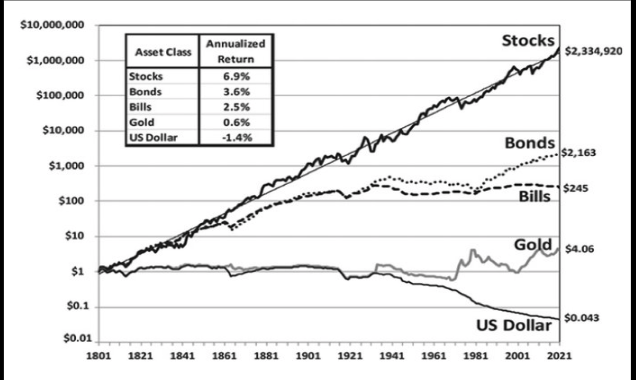 Zdroj: J. P.  Morgan
HOTOVOSŤ NIE VŽDY INFLÁCIU PORAZÍ
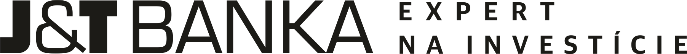 Americké akcie z long runu na 100 percent
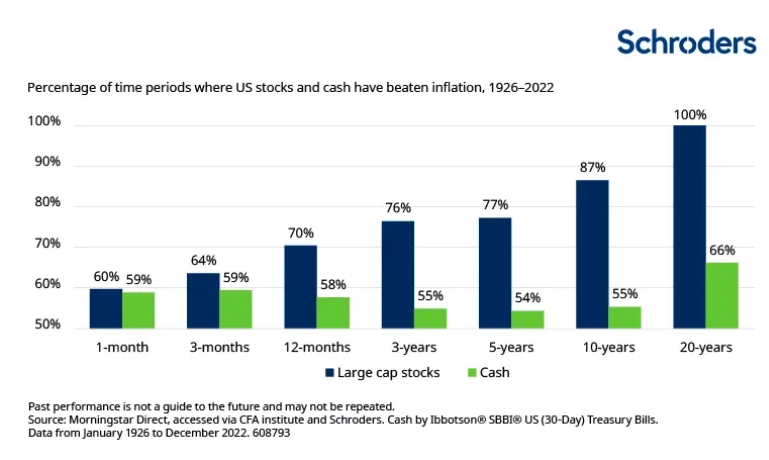 MEDZINÁRODNÝ POHĽAD
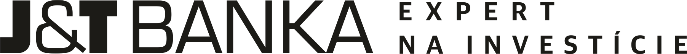 Wall Street dlhodobo najlepšia aj pre kvalitné inštitucionálne prostredie
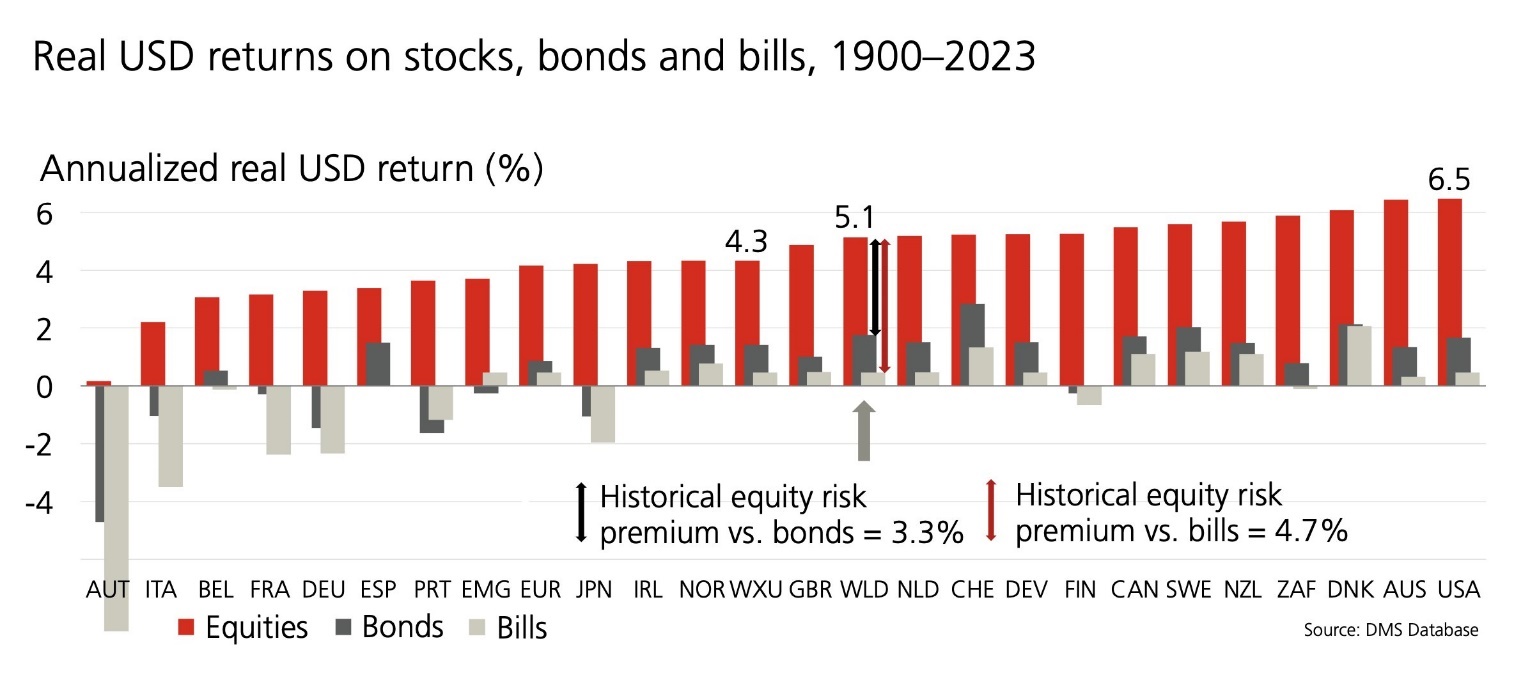 MEDZINÁRODNÁ DIVERZIFIKÁCIA
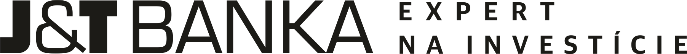 Wall Street však nemusí byť nevyhnutne najlepšia zo všetkých
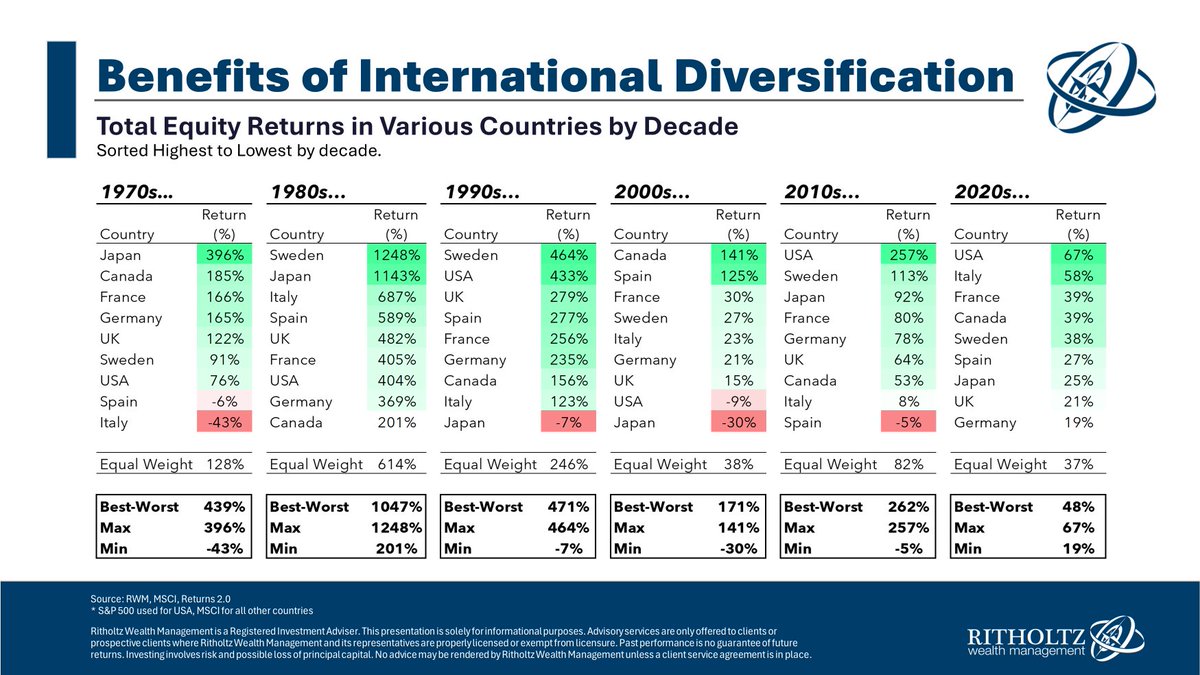 ČÍM DLHŠÍ INVESTIČNÝ HORIZONT...
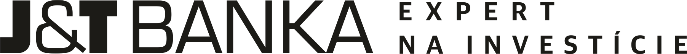 Tým väčšia pravdepodobnosť toho, že akcie doručia kladné zhodnotenie
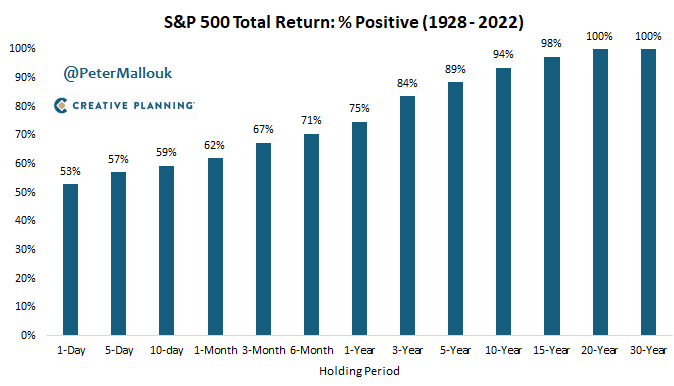 ČÍM DLHŠÍ INVESTIČNÝ HORIZONT (2)...
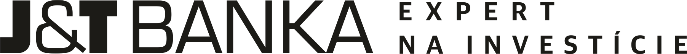 Tým väčší priestor investovať rizikovo
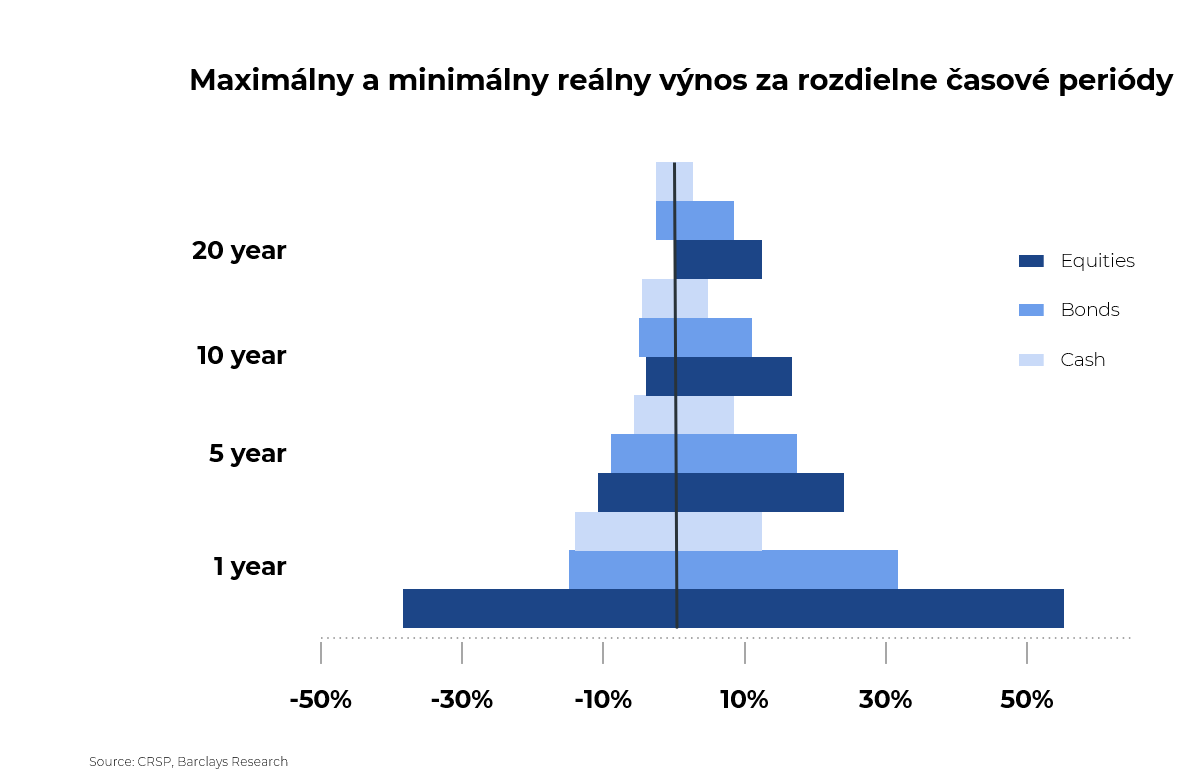 NIE KAŽDÝ MÁ ŽALÚDOK NA 100 PERCENTNÉ AKCIOVÉ PORTFÓLIO
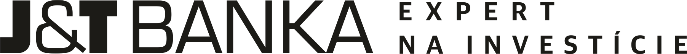 Dlhopisy znižujú volatilitu výmenou za mierne zníženie výnosov
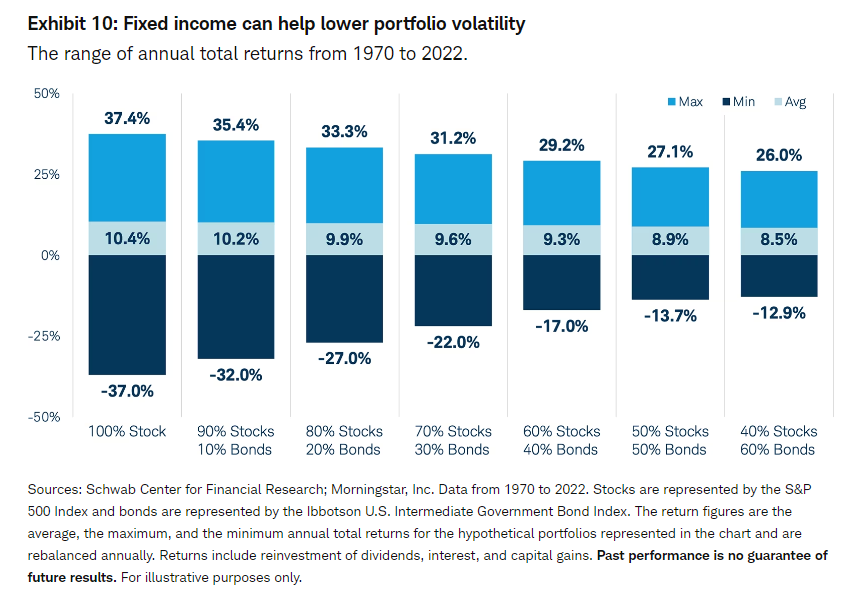 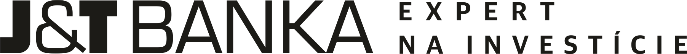 VYŠŠÍ VÝNOS LEN PRI VYŠSEJ VOLATILITE
Priama úmera
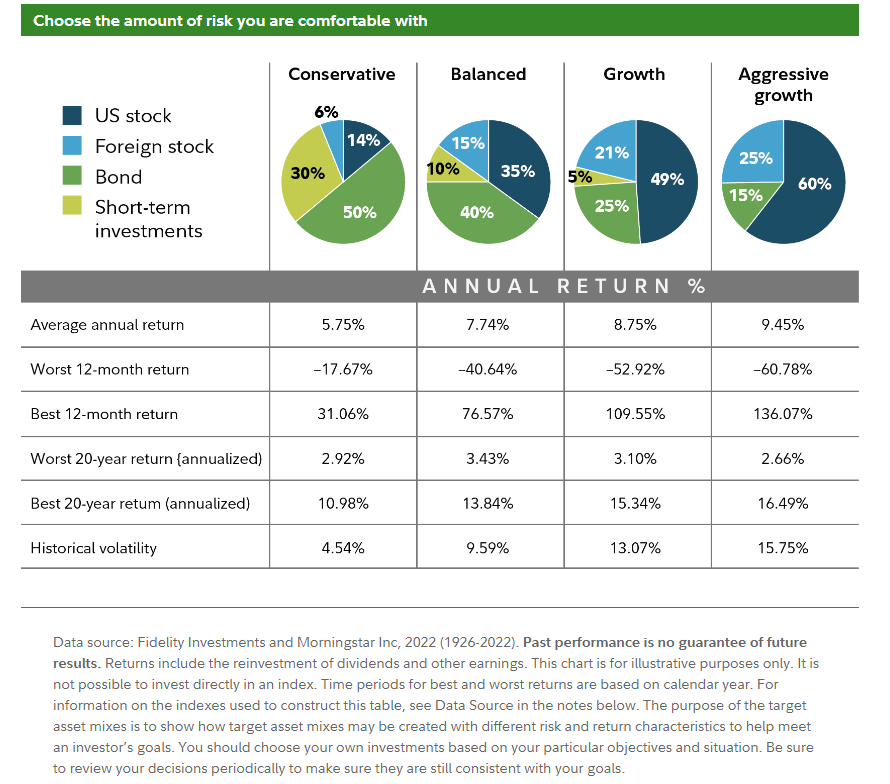 NA ALL TIME HIGH SA OPLATÍ INVESTOVAŤ
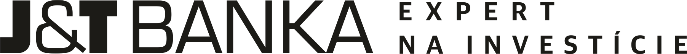 Väčšinu času sa akcie nachádzajú v blízkosti maxím
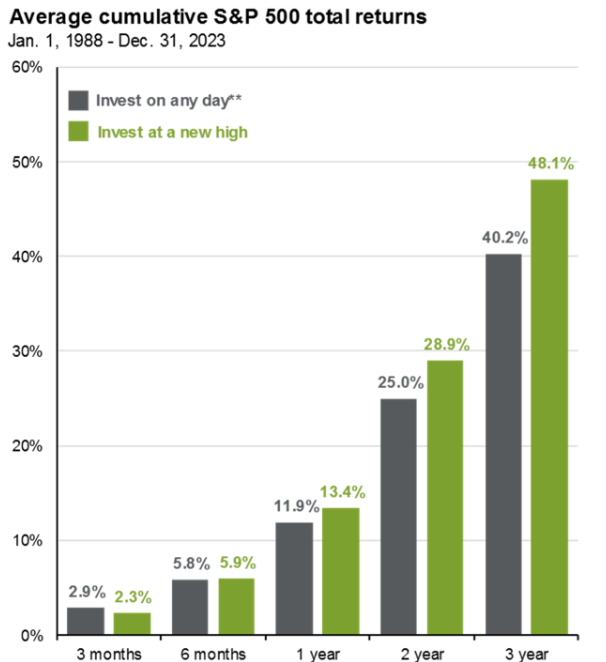 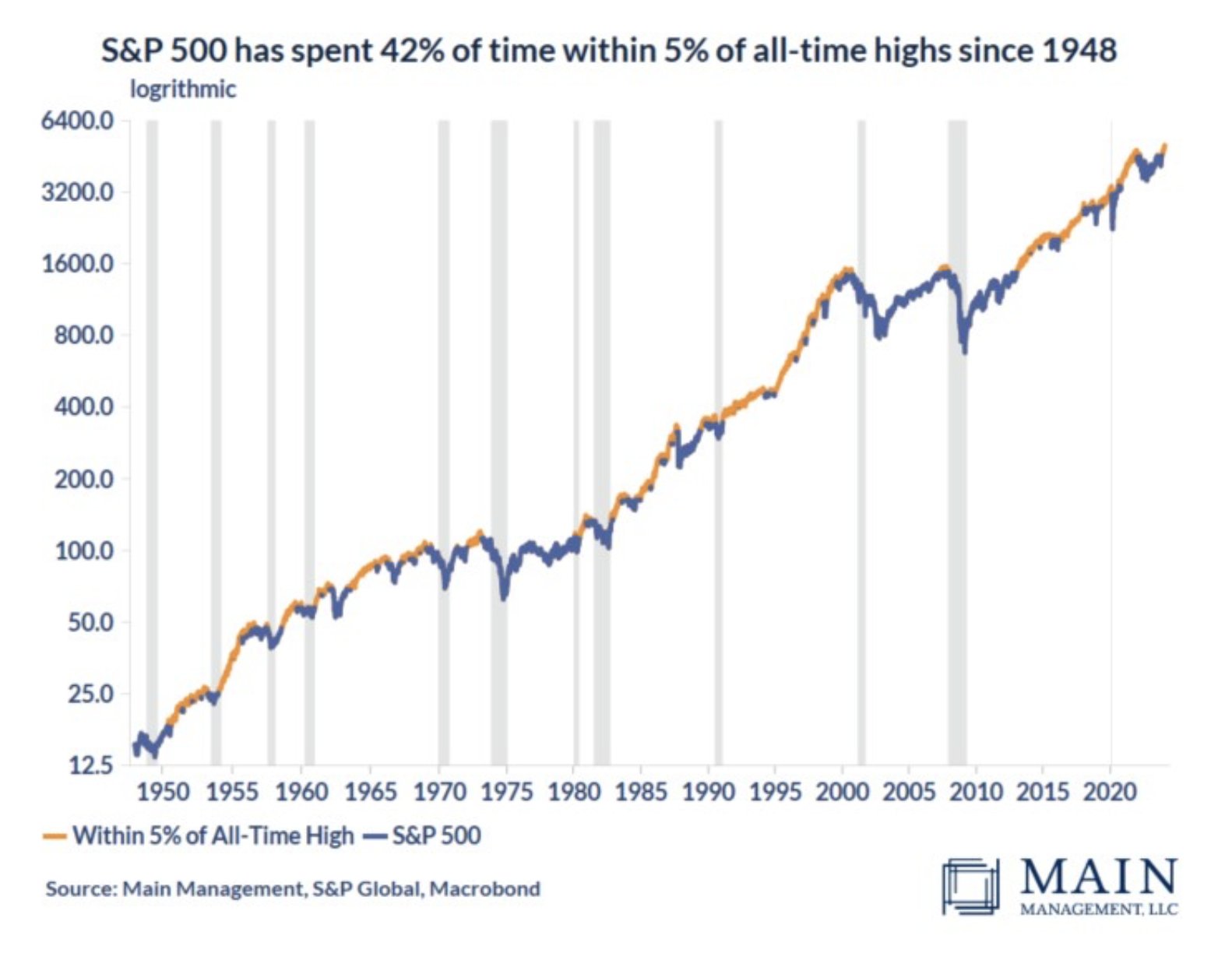 Zdroj: J.P. Morgan Asset Managment
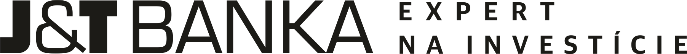 VÄČŠINU ČASU SÚ AKCIE V BÝČOM TRHU
Väčšinu času svetová ekonomika (a firemné zisky) rastú
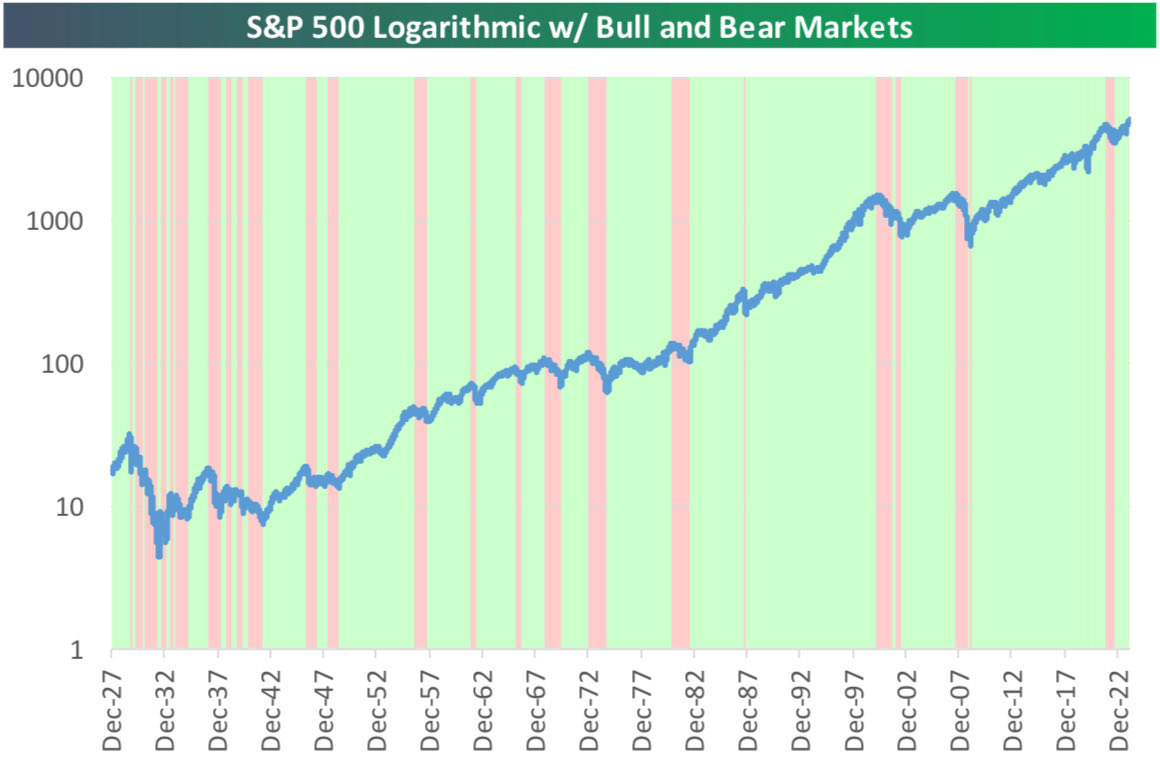 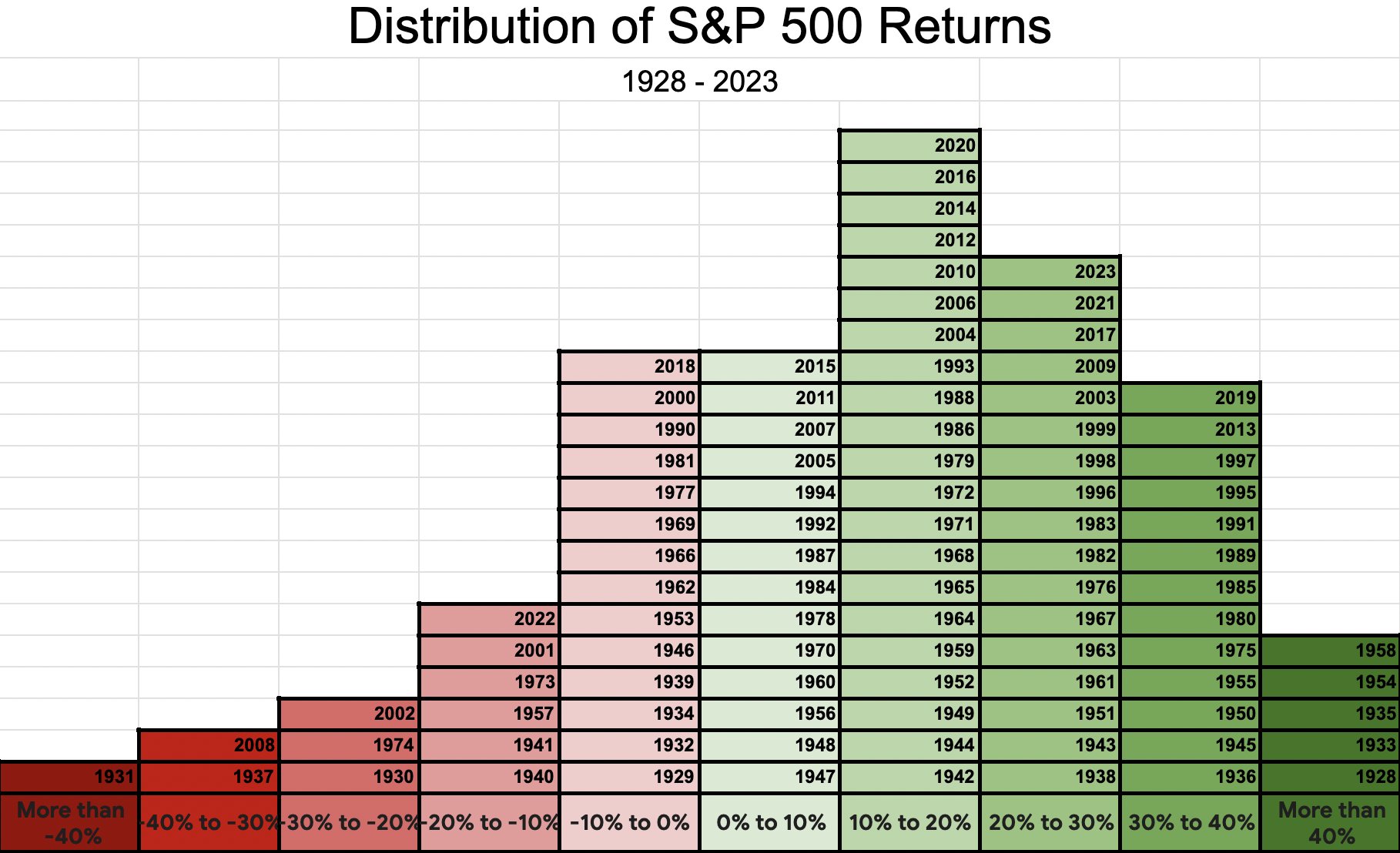 Zdroj: Bespoke Investment Group
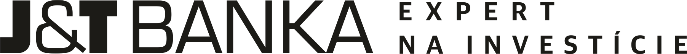 VOLATILITA JE DAŇ ZA NADPRIEMERNÉ VÝNOSY
Jediná daň, ktoré sa oplatí zaplatiť
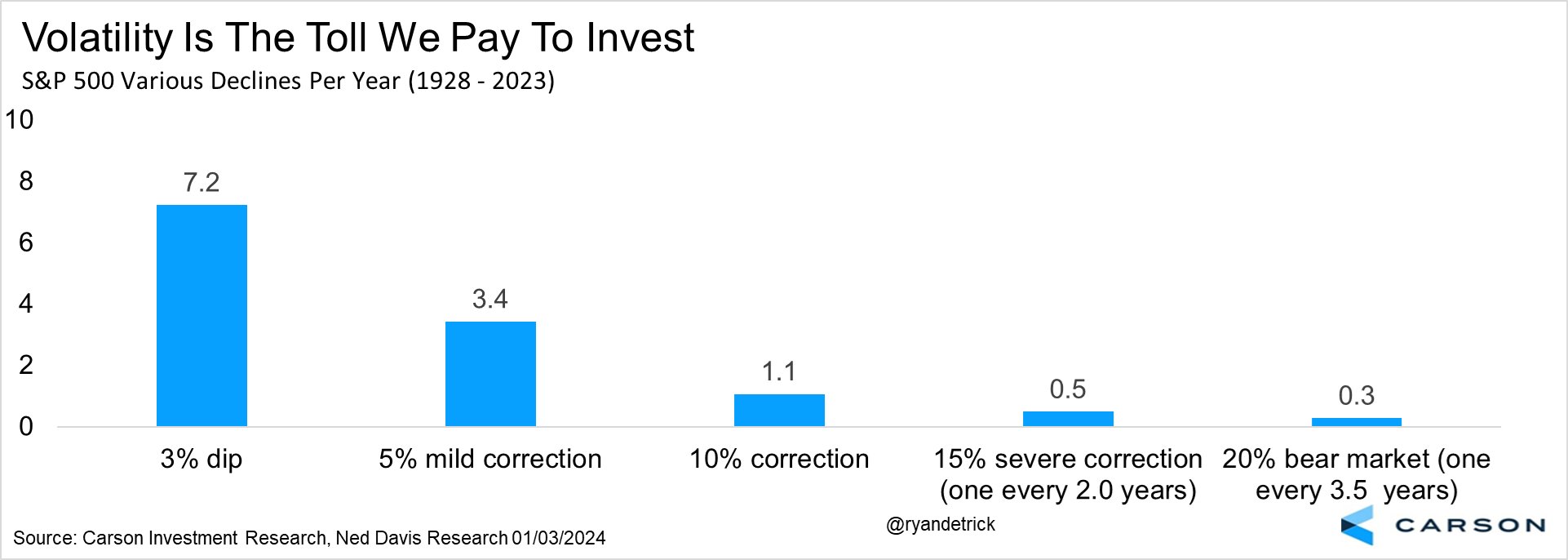 PULLBACKY SÚ BEŽNÉ AJ V DOBRÝCH ROKOCH
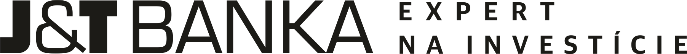 Nie je potrebné byť nimi vystrašený
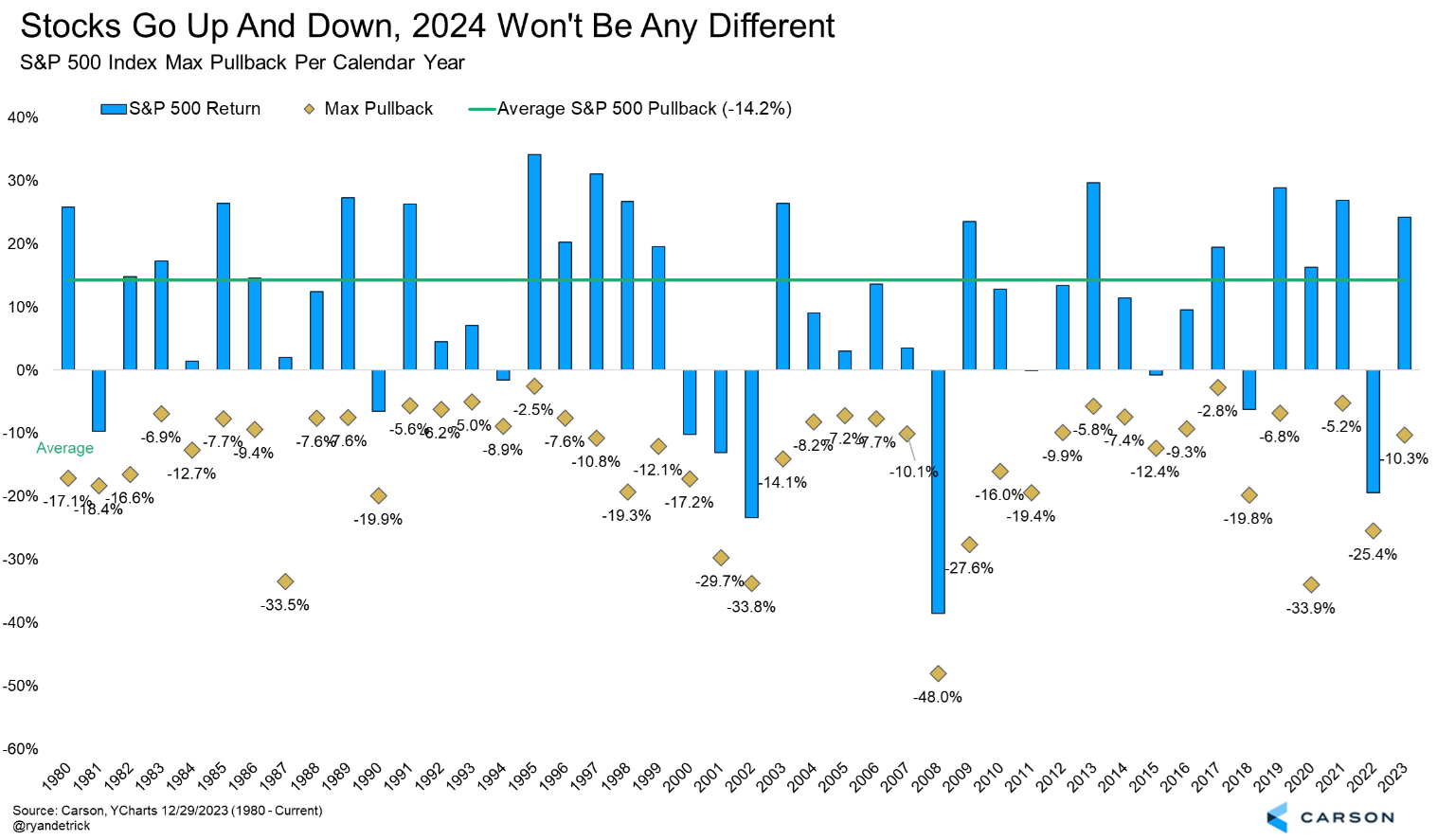 KRÍZY PRINÁŠAJÚ PRÍLEŽITOSTI
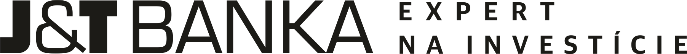 Nebojme sa ich
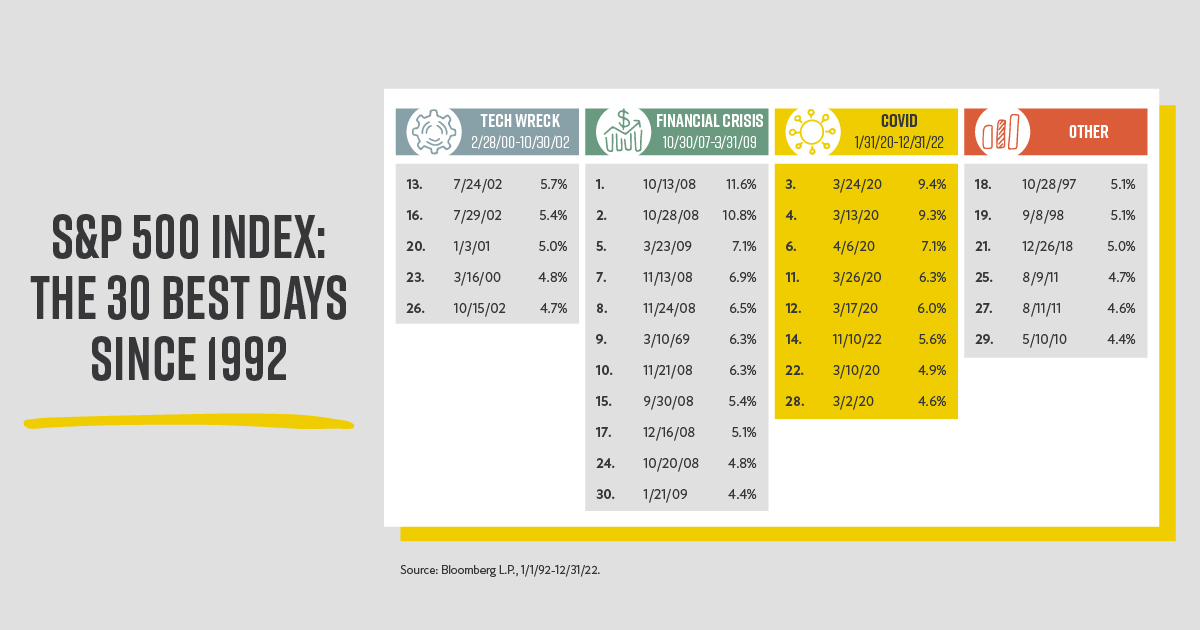 NEODCHÁDZAJME Z TRHU ANI PRI POKLESOCH
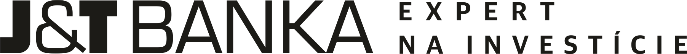 Časovanie je dobrý sluha, ale zlý pán
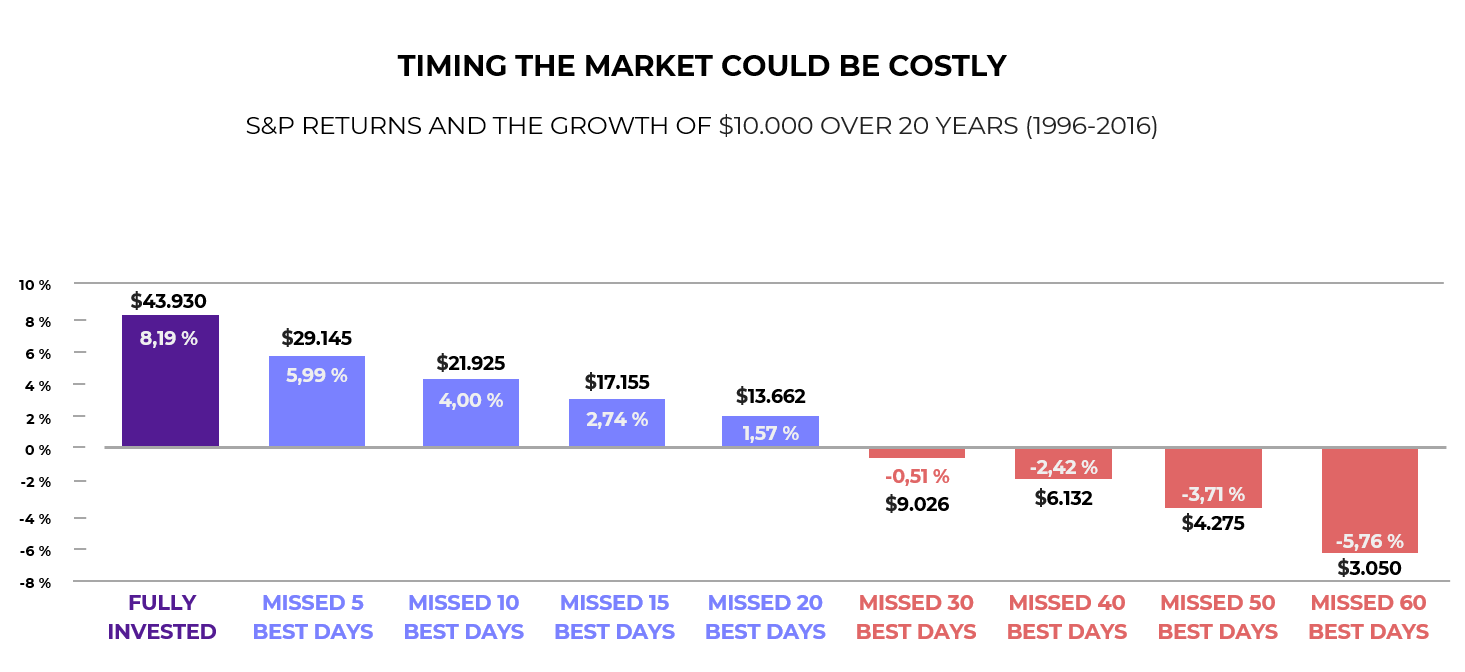 Zdroj: Morningstar
VŽDY SA ZDÁ BYŤ DOBRÝ DÔVOD NA PREDAJ
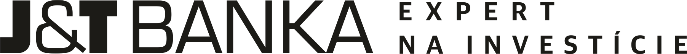 Koniec sveta však nenastáva „každú chvíľu“
Akcie sa cez každú krízu prehrýzli a pokračovali v raste
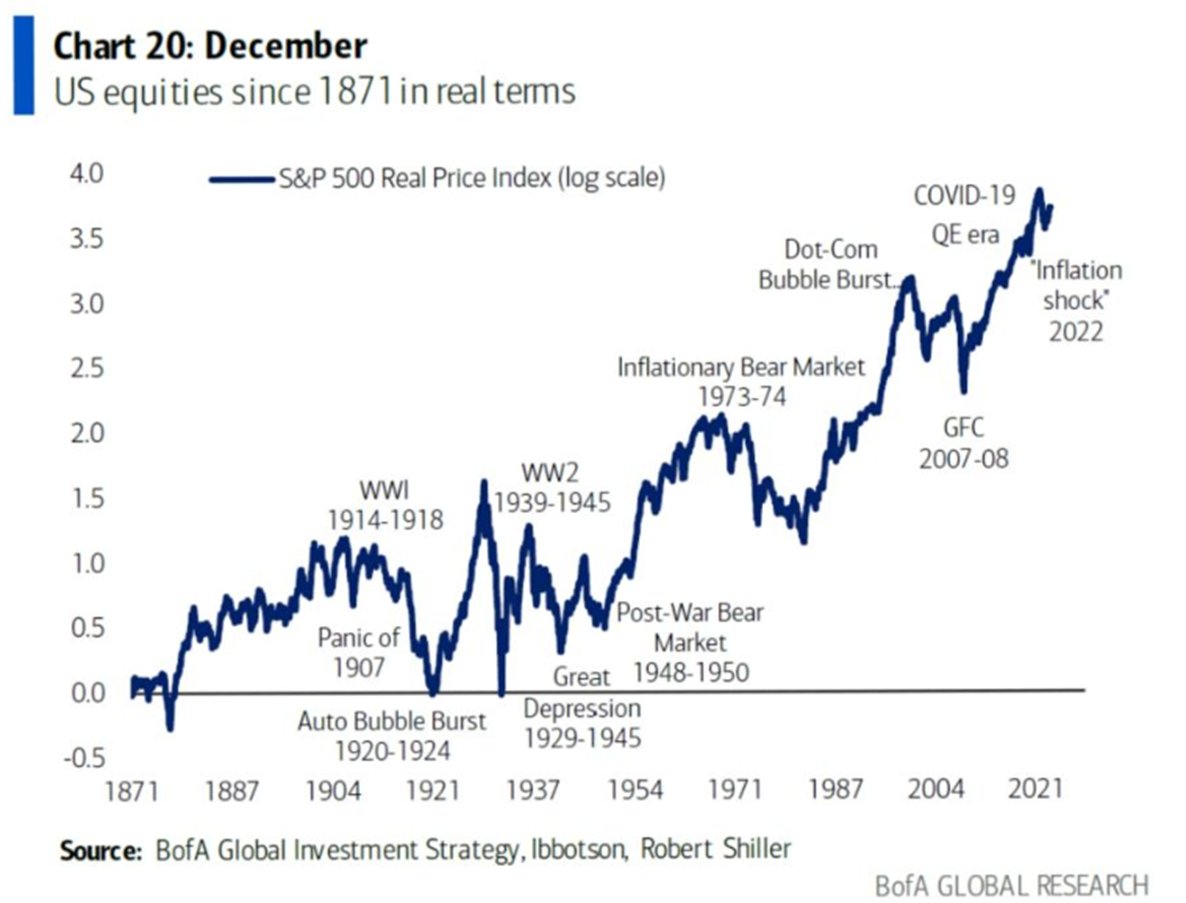 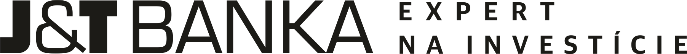 POZOR NA POPLATKY
1 percento ročne pri zloženom úročení dokáže divy v dlhom horizonte
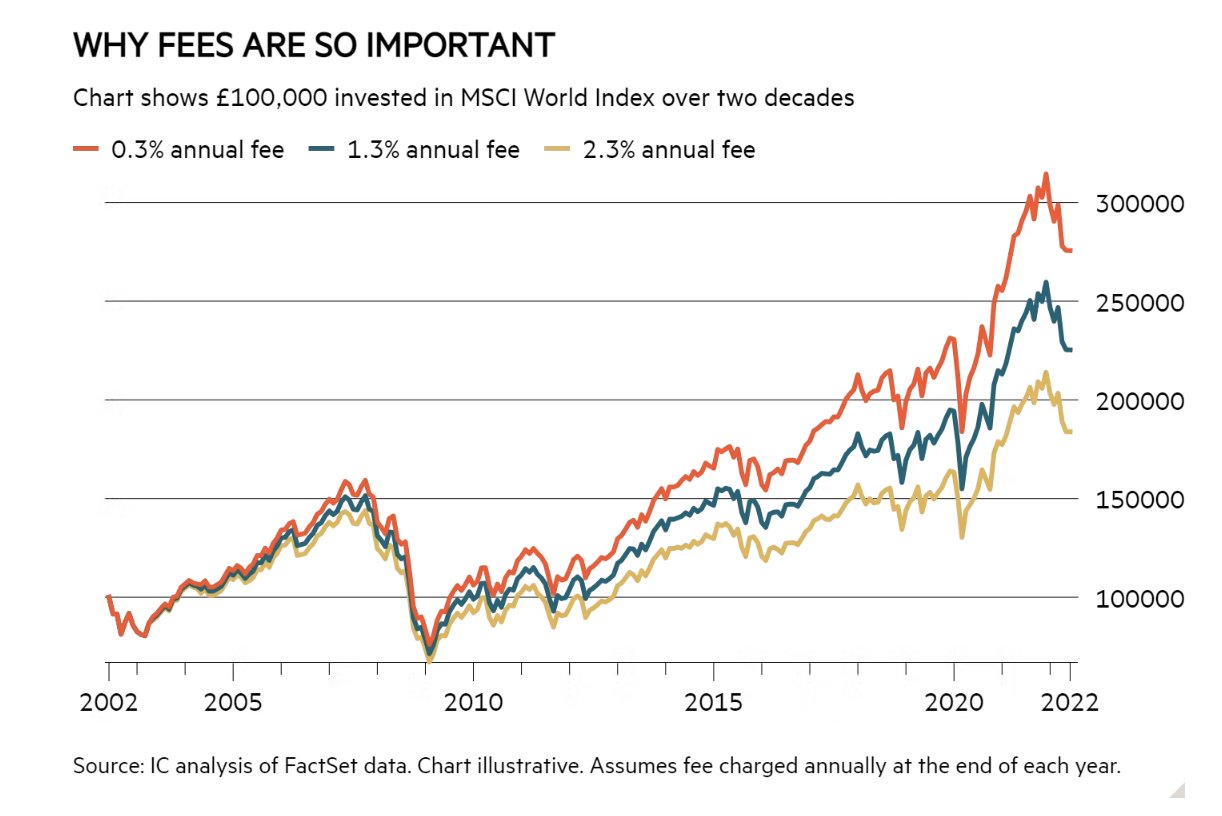 DIVIDENDY SÚ DÔLEŽITÉ
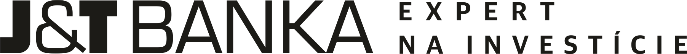 Ich reinvestovanie sa postará o veľký rozdiel
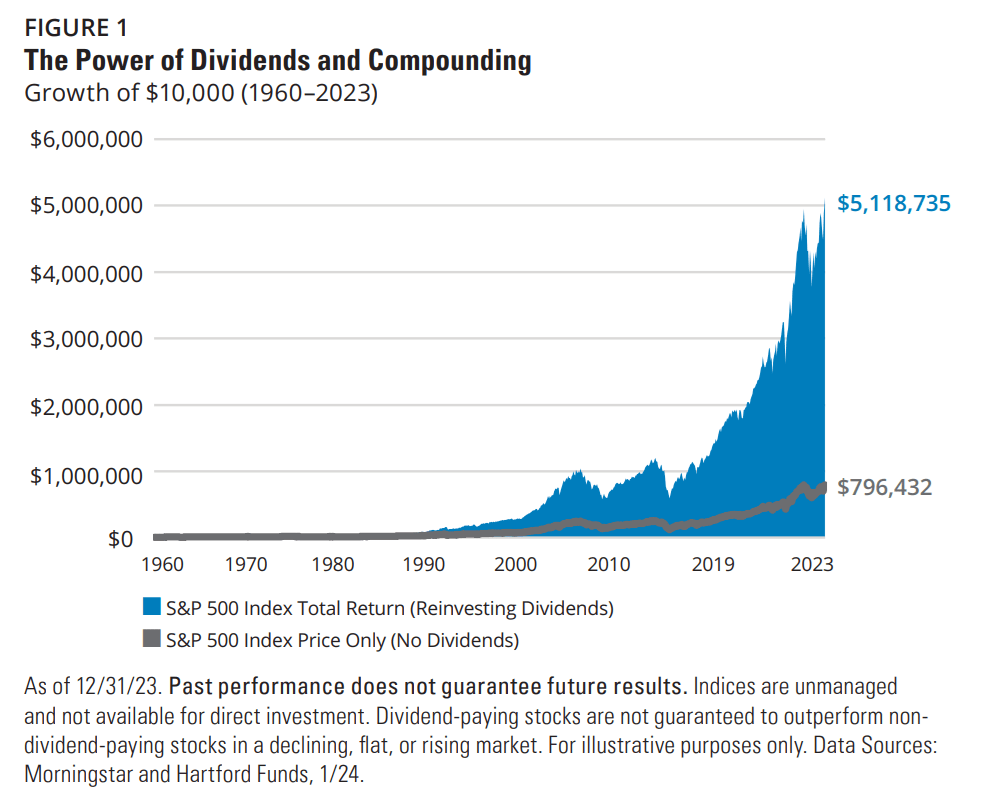 ZLATOVLASÁ NÁVRATNOSŤ PO FINANČNEJ KRÍZE
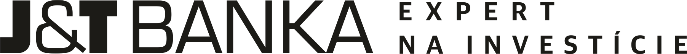 Wall Street doručila cca 14% p.a. vs. dlhodobý priemer 9-10%
Mean reversion?
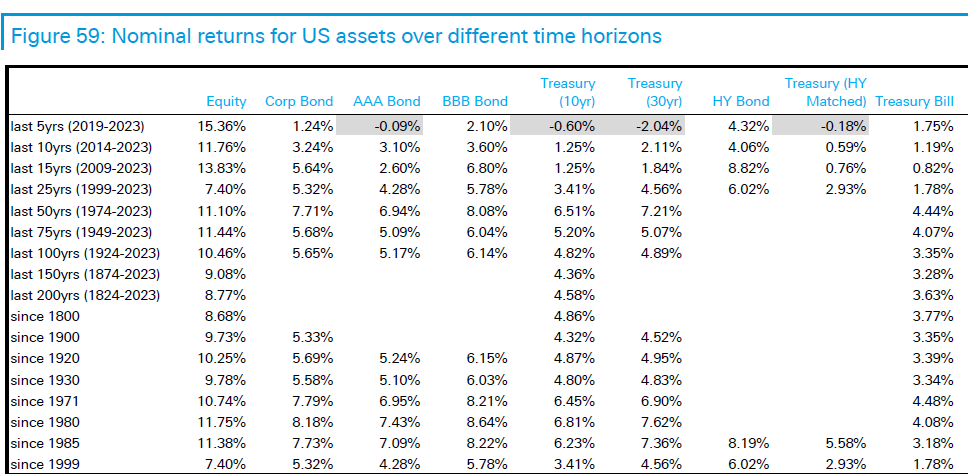 Zdroj: Deutsche Bank
10- ROČNÝ VÝHĽAD
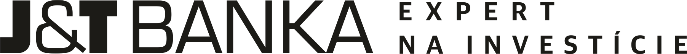 Dlhopisy na úrovni amerických akcií a pri nižšej volatilite
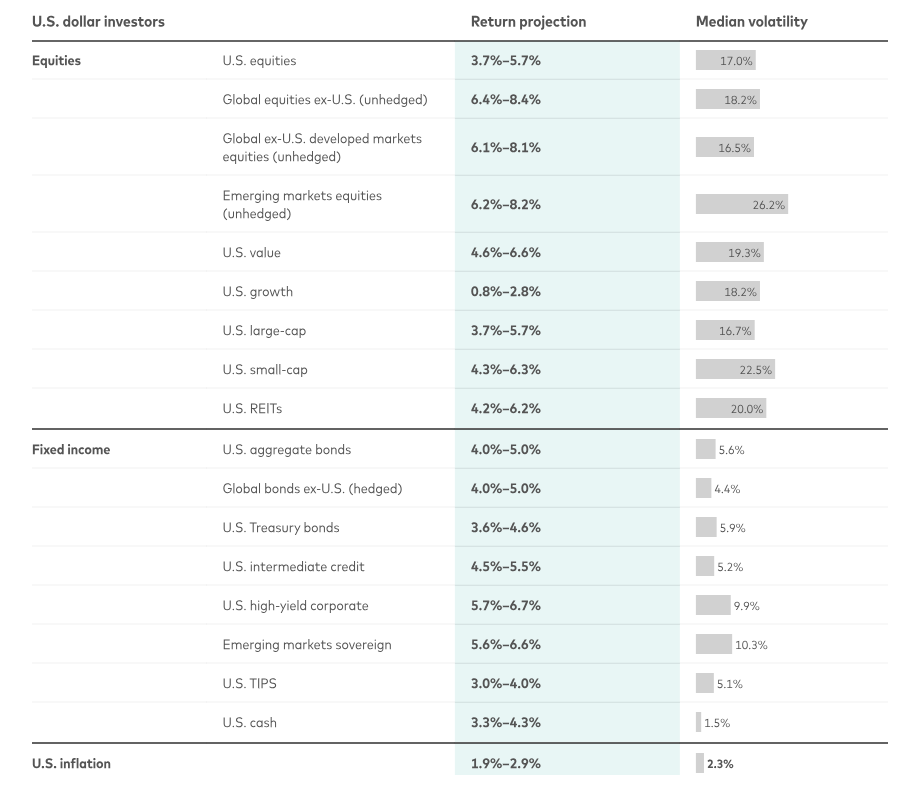 Zdroj: Vanguard
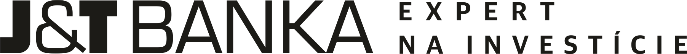 ĎAKUJEM ZA POZORNOSŤ